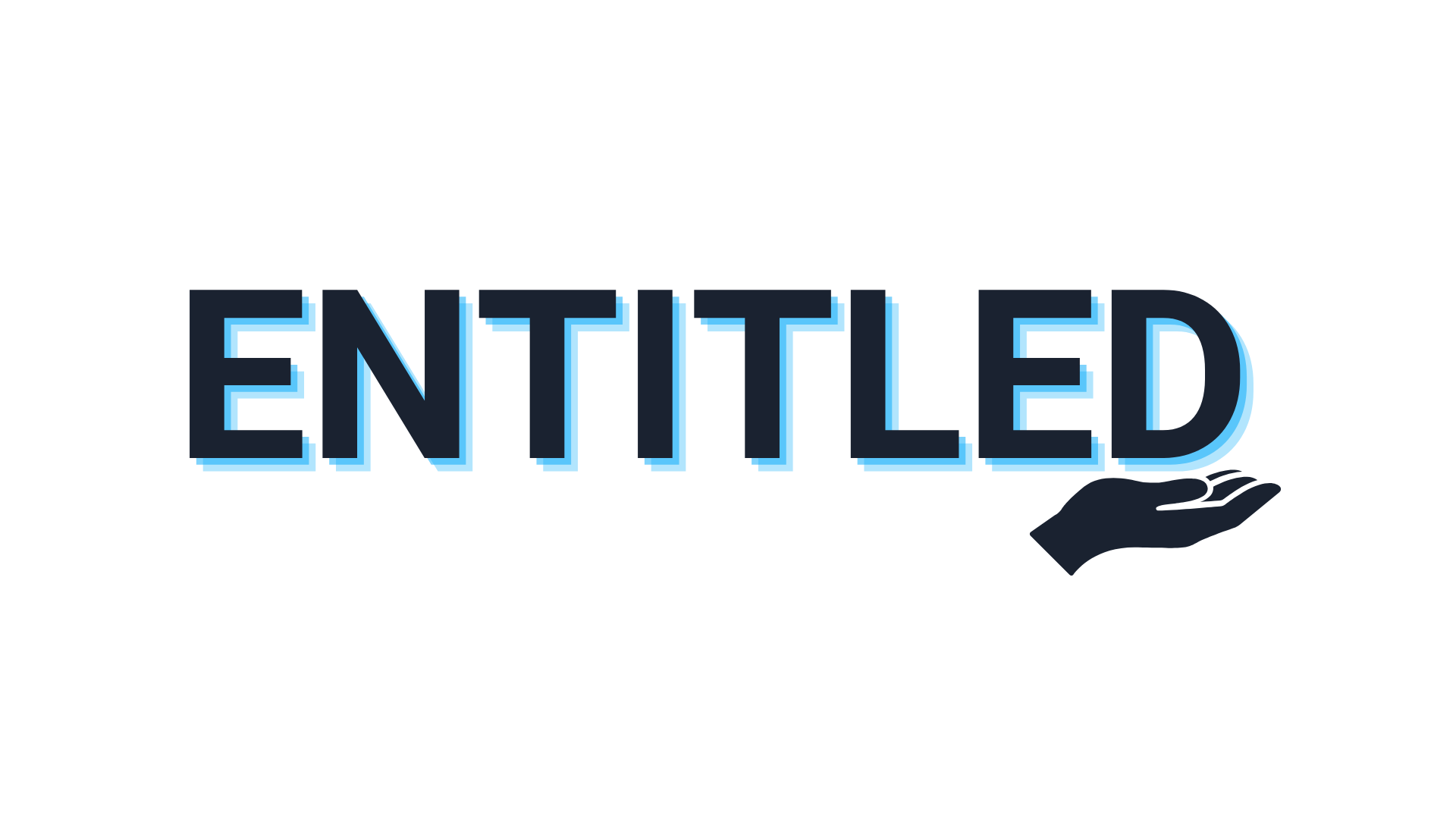 Ephesians 1:3
Blessed be the God and Father of our Lord Jesus Christ, who has blessed us in Christ with every spiritual blessing in the heavenly places.
God views you as someone who…
God views you as someone who…
He wants to bless
Ephesians 2:8-9
For by grace you have been saved through faith. And this is not your own doing; it is the gift of God, 9 not a result of works, so that no one may boast.
Matthew 7:9-10
Or which one of you, if his son asks him for bread, will give him a stone? 10 Or if he asks for a fish, will give him a serpent?
Matthew 7:11
If you then, who are evil, know how to give good gifts to your children, how much more will your Father who is in heaven give good things to those who ask him!
Genesis 1:27
So God created man in his own image, in the image of God he created him; male and female he created them.
Romans 8:32
He who did not spare his own Son but gave him up for us all, how will he not also with him graciously give us all things?
James 1:17
Every good gift and every perfect gift is from above, coming down from the Father of lights, with whom there is no variation or shadow due to change.
God views you as someone who…
He wants to bless
Ephesians 1:4
Even as he chose us in him before the foundation of the world, that we should be holy and blameless before him. In love
2 Peter 3:9
The Lord is not slow to fulfill his promise as some count slowness, but is patient toward you, not wishing that any should perish, but that all should reach repentance.
Ephesians 1:4
Even as he chose us in him before the foundation of the world, that we should be holy and blameless before him. In love
God views you as someone who…
He wants to bless
God views you as someone who…
He wants to bless
 Is worth teaching
Romans 2:4
Or do you presume on the riches of his kindness and forbearance and patience, not knowing that God's kindness is meant to lead you to repentance?
Psalm 32:8
I will instruct you and teach you in the way you should go; I will counsel you with my eye upon you.
John 14:26
But the Helper, the Holy Spirit, whom the Father will send in my name, he will teach you all things and bring to your remembrance all that I have said to you.
John 16:13
When the Spirit of truth comes, he will guide you into all the truth, for he will not speak on his own authority, but whatever he hears he will speak, and he will declare to you the things that are to come.
2 Timothy 3:16-17
All Scripture is breathed out by God and profitable for teaching, for reproof, for correction, and for training in righteousness, 17 that the man of God may be complete, equipped for every good work.
God views you as someone who…
He wants to bless
Is worth teaching
Ephesians 1:5-6
He predestined us for adoption to himself as sons through Jesus Christ, according to the purpose of his will, 6 to the praise of his glorious grace, with which he has blessed us in the Beloved.
God views you as someone who…
He wants to bless
 Is worth teaching
God views you as someone who…
He wants to bless
 Is worth teaching
 He wants in His family
John 1:12
But to all who did receive him, 
who believed in his name, he gave the right to become children of God.
Galatians 4:4-5
But when the fullness of time had 
come, God sent forth his Son, born of woman, born under the law, 5 to redeem those who were under the law, so that we might receive adoption as sons
Galatians 4:6-7
and because you are sons, God has sent the Spirit of his Son into our hearts, crying, “Abba! Father!” 7 So you are no longer a slave, but a son, and if a son, then an heir through God.
1 John 3:1
See what kind of love the Father 
has given to us, that we should be called children of God; and so we are. The reason why the world does not know us is that it did not know him.
Revelation 3:20
Behold, I stand at the door and knock. If anyone hears my voice and opens the door, I will come in to him and eat with him, and he with me.
God views you as someone who…
He wants to bless
Is worth teaching
He wants in His family
Ephesians 1:7
In him we have redemption 
through his blood, the forgiveness 
of our trespasses, according to the riches of his grace,
Ephesians 1:8
which he lavished upon us, in all wisdom and insight
Ephesians 1:9
making known to us the mystery 
of his will, according to his purpose, which he set forth in Christ
Ephesians 1:10
as a plan for the fullness of time, 
to unite all things in him, things in heaven and things on earth.
God views you as someone who…
He wants to bless
Is worth teaching
He wants in His family
God views you as someone who…
He wants to bless
Is worth teaching
He wants in His family
 Is worth dying for
Hebrews 12:2
Looking to Jesus, the founder and perfecter of our faith, who for the joy that was set before him endured the cross, despising the shame, and is seated at the right hand of the throne of God.
Psalm 139:13-14
For you formed my inward parts; you knitted me together in my mother's womb. 14 I praise you, for I am fearfully and wonderfully made. Wonderful are your works; my soul knows it very well.
1 Peter 2:24
He himself bore our sins in his body on the tree, that we might die to sin and live to righteousness. By his wounds you have been healed.
1 Peter 3:18
For Christ also suffered once for sins, the righteous for the unrighteous, that he might bring us to God, being put to death in the flesh but made alive in the spirit.
God views you as someone who…
He wants to bless
Is worth teaching
He wants in His family
 Is worth dying for
Which means that we should…
Which means that we should…
Accept God’s mercy and grace
John 3:16
“For God so loved the world, that he gave his only Son, that whoever believes in him should not perish but have eternal life.
John 3:17
For God did not send his Son into the world to condemn the world, but in order that the world might be saved through him.
Romans 10:13
For “everyone who calls on the name of the Lord will be saved.”
John 14:6
Jesus said to him, “I am the way, and the truth, and the life. No one comes to the Father except through me.
Which means that we should…
Accept God’s mercy and grace
Which means that we should…
Accept God’s mercy and grace
View others the same way
Matthew 22:37-38
And he said to him, “You shall love the Lord your God with all your heart and with all your soul and with all your mind. 38 This is the great and first commandment.
Matthew 22:39
“And a second is like it: You shall love your neighbor as yourself.”
Ephesians 4:32
“Be kind to one another, tenderhearted, forgiving one another, as God in Christ forgave you.”
John 15:12
“This is my commandment, that you love one another as I have loved you.”
Which means that we should…
Accept God’s mercy and grace
View others the same way
Which means that we should…
Accept God’s mercy and grace
View others the same way
Live our life on mission
Ephesians 2:10
“For we are his workmanship, 
created in Christ Jesus for good works, which God prepared beforehand, that we should walk in them.”
Matthew 5:16
“In the same way, let your light shine before others, so that they may see your good works and give glory to your Father who is in heaven.”
Matthew 28:19
“Go therefore and make disciples of all nations, baptizing them in the name of the Father and of the Son and of the Holy Spirit,
Matthew 28:20
Teaching them to observe all that I have commanded you. And behold, I am with you always, to the end of the age.”
Which means that we should…
Accept God’s mercy and grace
View others the same way
Live our life on mission
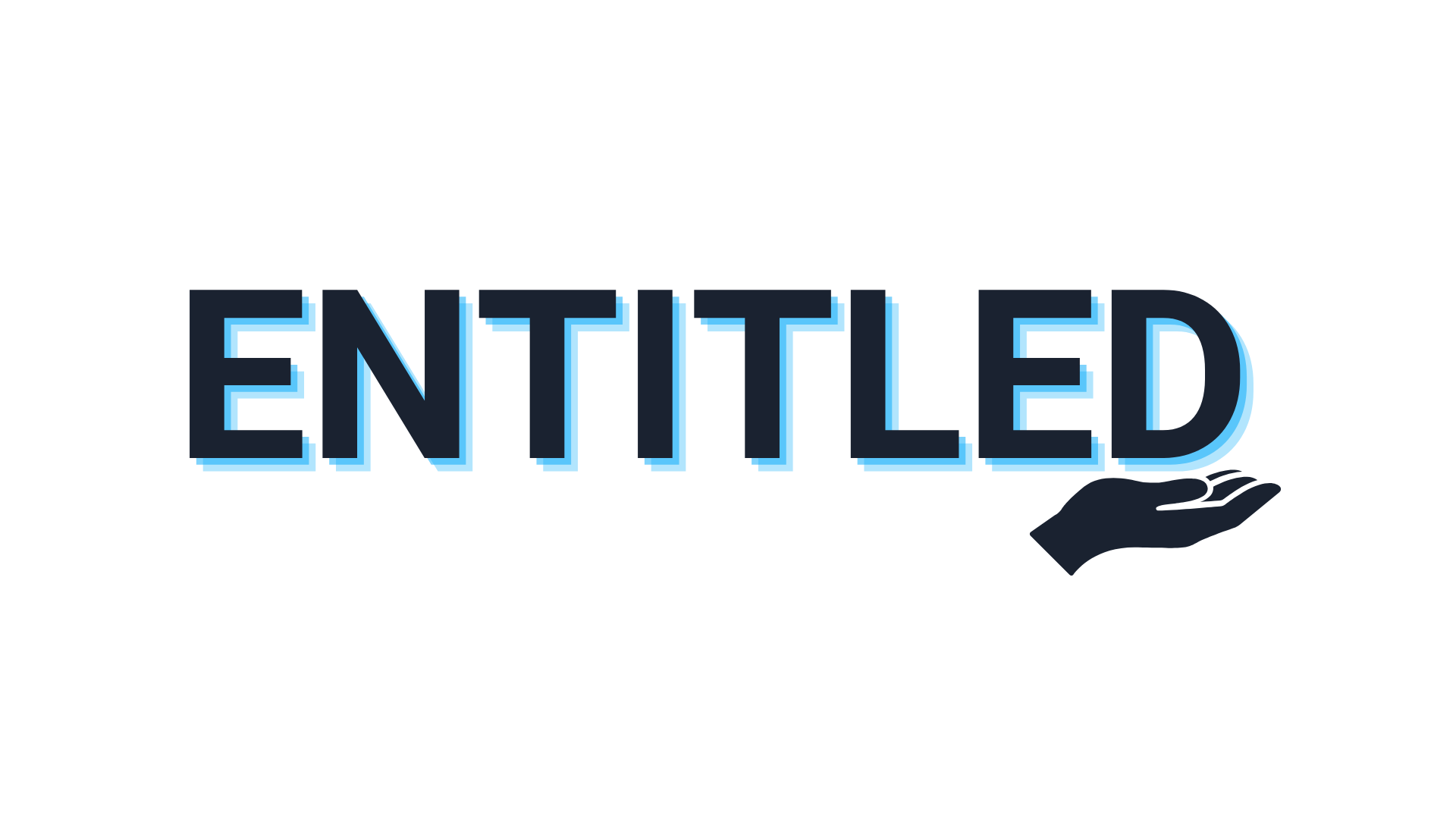